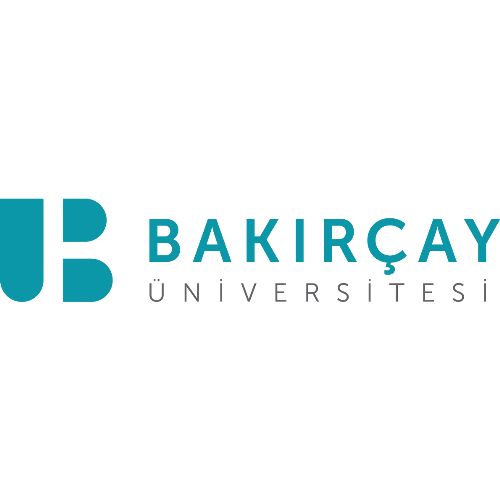 İzmir Bakırçay Üniversitesi
Mühendislik ve Mimarlık Fakültesi
Endüstri Mühendisliği Bölümü
END 405 - SİSTEM ANALİZİ VE TASARIMI
PROJE
BAŞLIĞI
Öğrencilerin Adı Soyadı :
Danışman	          :
Giriş
Literatür Taraması ve Yöntem
Proje konusu hakkında bilgi verilmelidir.
Bu kısımda projenin amacı, kapsamı ve hedeflenen çıktıları açık olarak maddeler halinde sıralanmalıdır. 
Fotoğraf, şekil, blok şema, vb. kullanılmalıdır.
Poster içerisinde alıntı yapılan bilgileri kaynak gösterirken cümle sonunda parantez içinde isim, yıl şeklide belirtiniz. Ardından ilgili bölümün altında kaynağı dipnot olarak veriniz. Örneğin; ……………………. (Cover, 2012).







1Cover, T. M., & Thomas, J. A. (2012). Elements of information theory. John Wiley & Sons.
Bu kısımda projenin gerçekleştirilmesi için faydalanılan literatür araştırmasının bir özeti verilmelidir. 
Kullanılan başlıca kaynaklar listelenebilir.
Yöntem ve Tasarım
Bu kısımda projenin gerçekleştirilmesi için kullanılan yöntemler hakkında bilgi verilmelidir.
Kullanılan yazılımlar ve benzetim modellemeleri ile ilgili açıklamalar (şekil vs.) yapılabilir.
Fotoğraf ve şekil kullanılmalıdır.
Blok şeması, akış diyagramı, vb. verilmelidir.
Matematiksel modelleme ve açıklamaları bu kısımda verilmelidir.
Deneysel Sonuçlar
Sonuç
Deneyden elde edilen ölçüm sonuçları ve her türlü sayısal deney sonucu bu kısımda verilmelidir.
Bu çalışmada elde edilen sonuçlar hakkında bilgi verilmelidir.
Elde edilen sonuçlar tartışılıp, hedeflere ne ölçüde varıldığı değerlendirilmelidir.
Projede yapılamayan / gerçekleştirilemeyen kısımlar ve karşılaşılan zorluklar hakkında açıklamalar yapılabilir.
Bu projenin devamı olarak ileriki zamanlarda ne gibi çalışmalar yapılabileceği hakkında bilgi verilebilir.
Endüstri Mühendisliği Bölümü, İzmir Bakırçay Üniversitesi
20XX-20XX Güz/Bahar Dönemi, END 405 Sistem Analizi ve Tasarımı, Gün Ay Yıl